PATOF General Meeting
Thomas Schörner 
5 February 2024
Today
Tour de table
Very brief intro and reminder
Reports from WPs 1-3
Next steps
Future funding opportunities
AOB
PATOF General Meeting  |  5 Feb 2024  |  TS
[Speaker Notes: Add picture of WPC]
The project
Summary from the annual report
The main goal of PATOF is to make the data of a number of participating experiments fully publicly available and FAIR as far as possible. The work is building on first experience gained at the Mainz A4 nucleon structure experiment (1999-2012). Here, the analysis, reorganisation, preparation and subsequent publication of the A4 data and A4 analysis environment according to FAIR principles shall be achieved. The lessons learned at A4 are then to be applied to other experiments at DESY (ALPS II, LUXE) and Mainz (PRIMA, P2), collectively called APPLe experiments. In the process, a general and living cookbook – or at least a first collection of recipes – on how to create metadata for PUNCH experiments and how to make their data FAIR is also aimed for. The cookbook will capture the methodology for making individual experiment-specific metadata schemas FAIR. Another output is the “FAIR metadata factory”, i.e. a process to create a naturally evolved metadata schema for different experiments by extending the DataCite schema without discarding the original metadata concepts.
PATOF General Meeting  |  5 Feb 2024  |  TS
[Speaker Notes: Add picture of WPC]
The project
Work packages
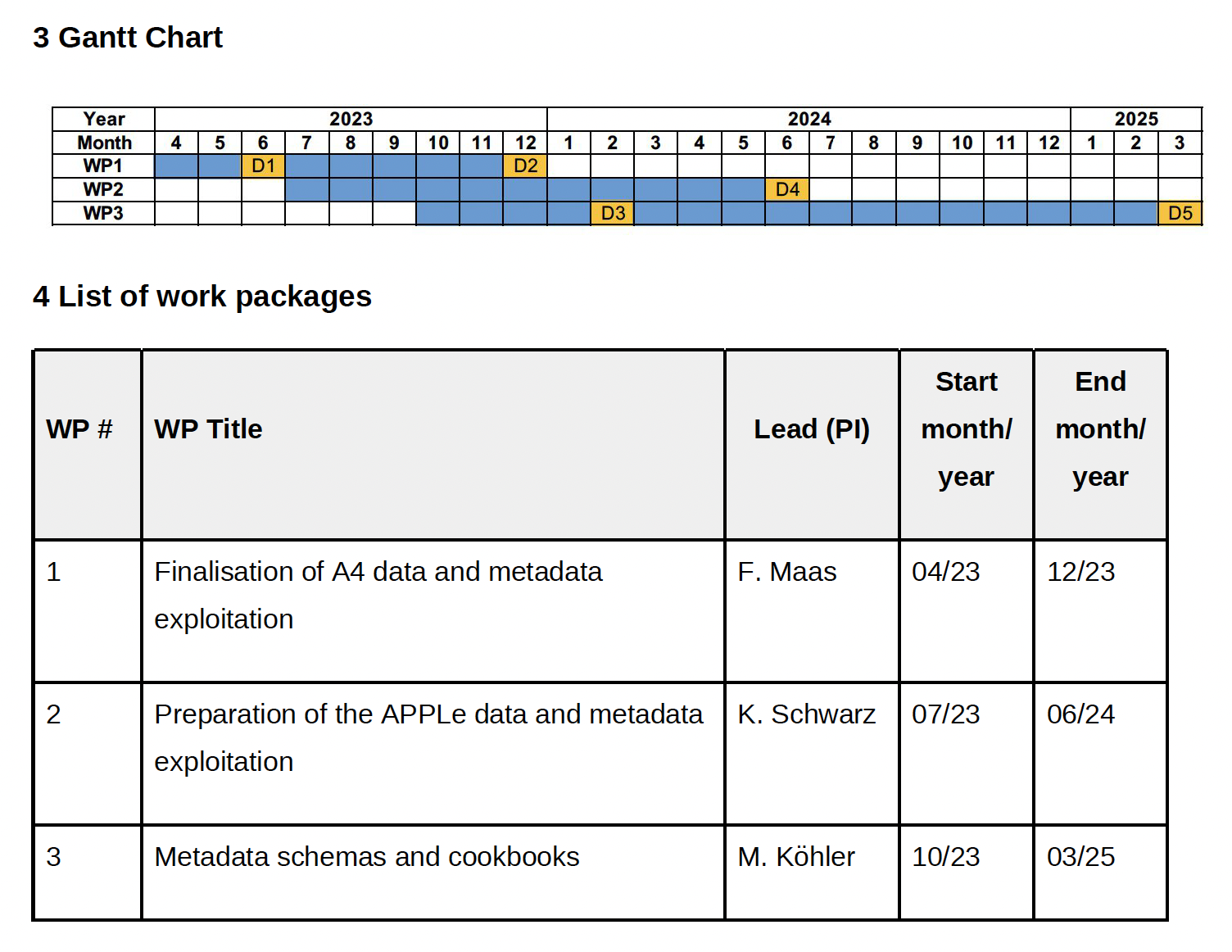 PATOF General Meeting  |  5 Feb 2024  |  TS
[Speaker Notes: Add picture of WPC]
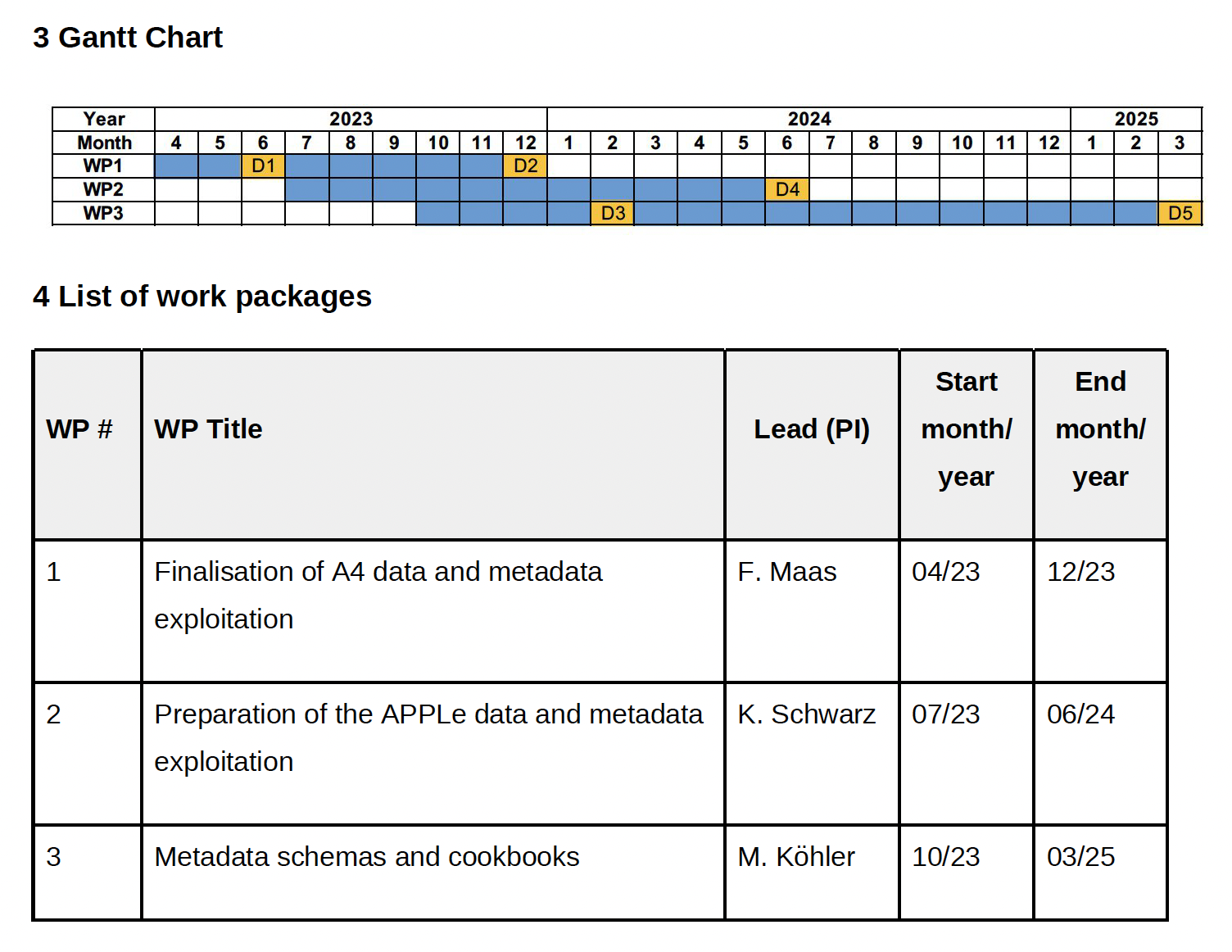 The project
Deliverables
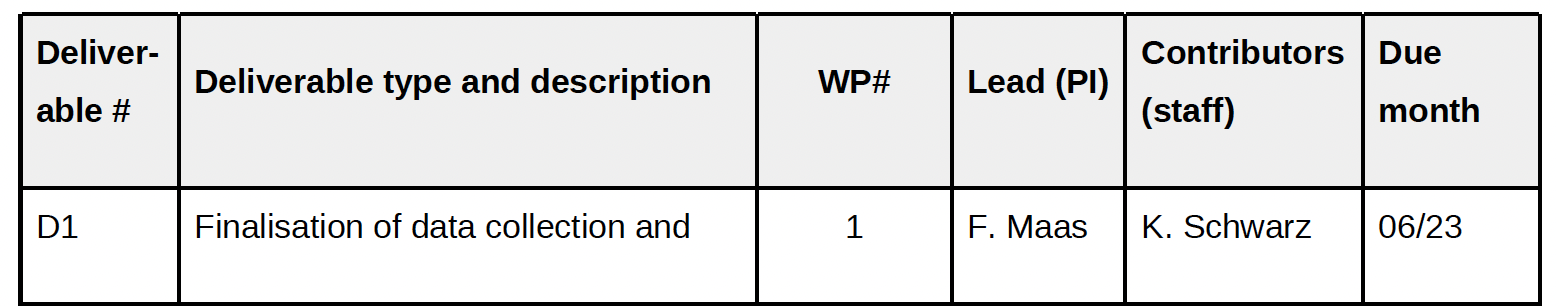 Achieved
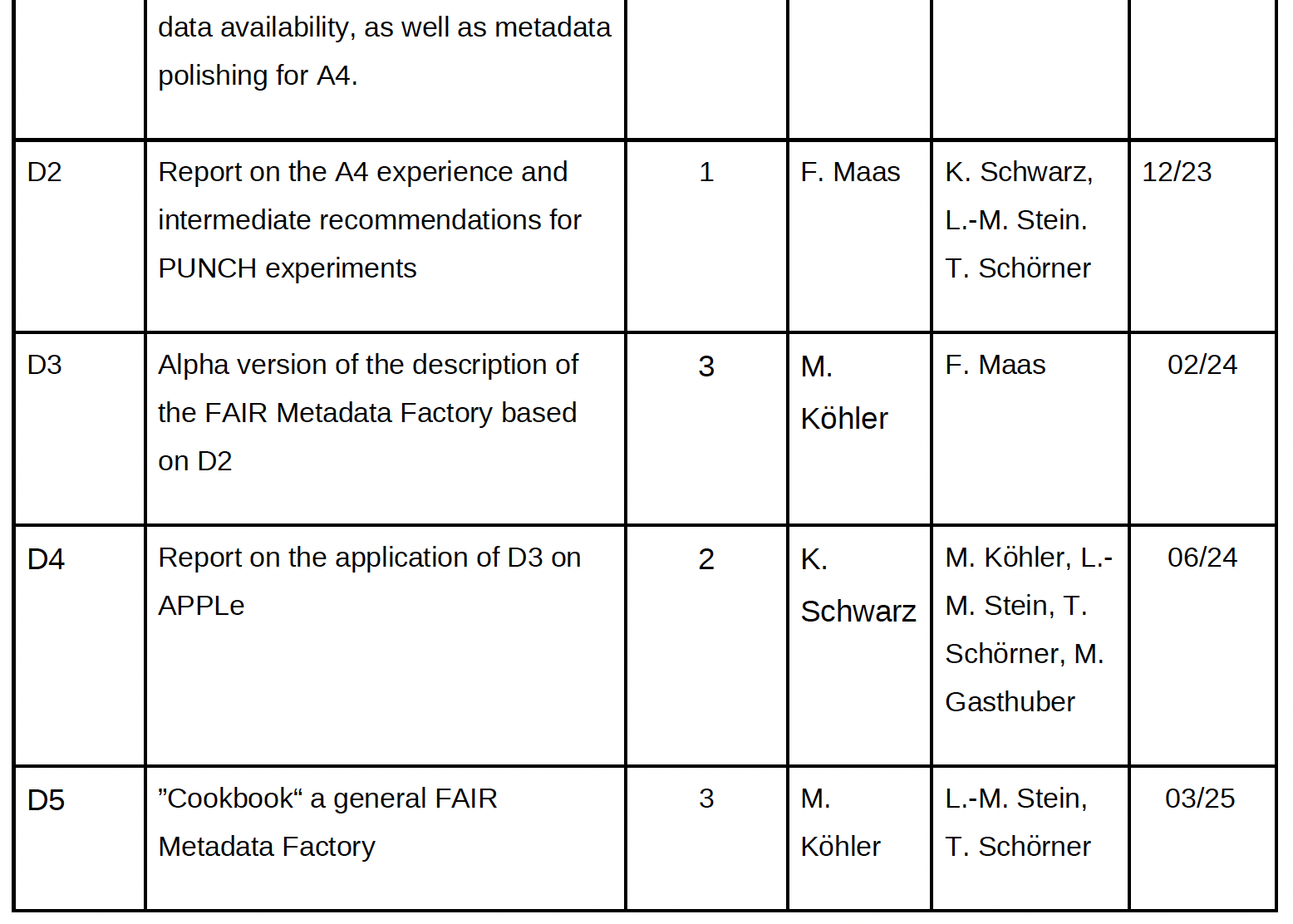 Postponed to May 2024
Concept drafted
On track for 06/2024
On track for 03/2025
PATOF General Meeting  |  5 Feb 2024  |  TS
[Speaker Notes: Add picture of WPC]
The project
Finances
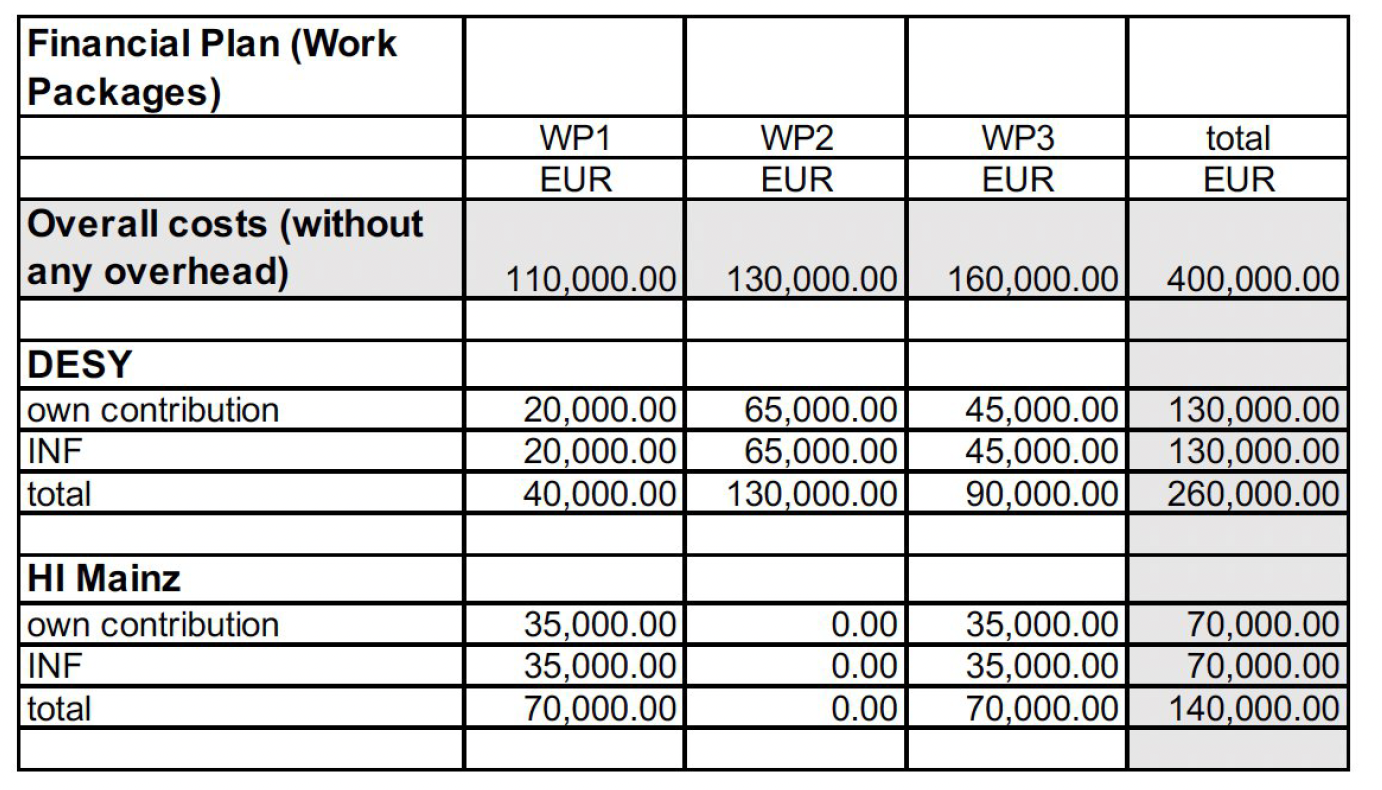 PATOF General Meeting  |  5 Feb 2024  |  TS
[Speaker Notes: Add picture of WPC]
The project
Finances
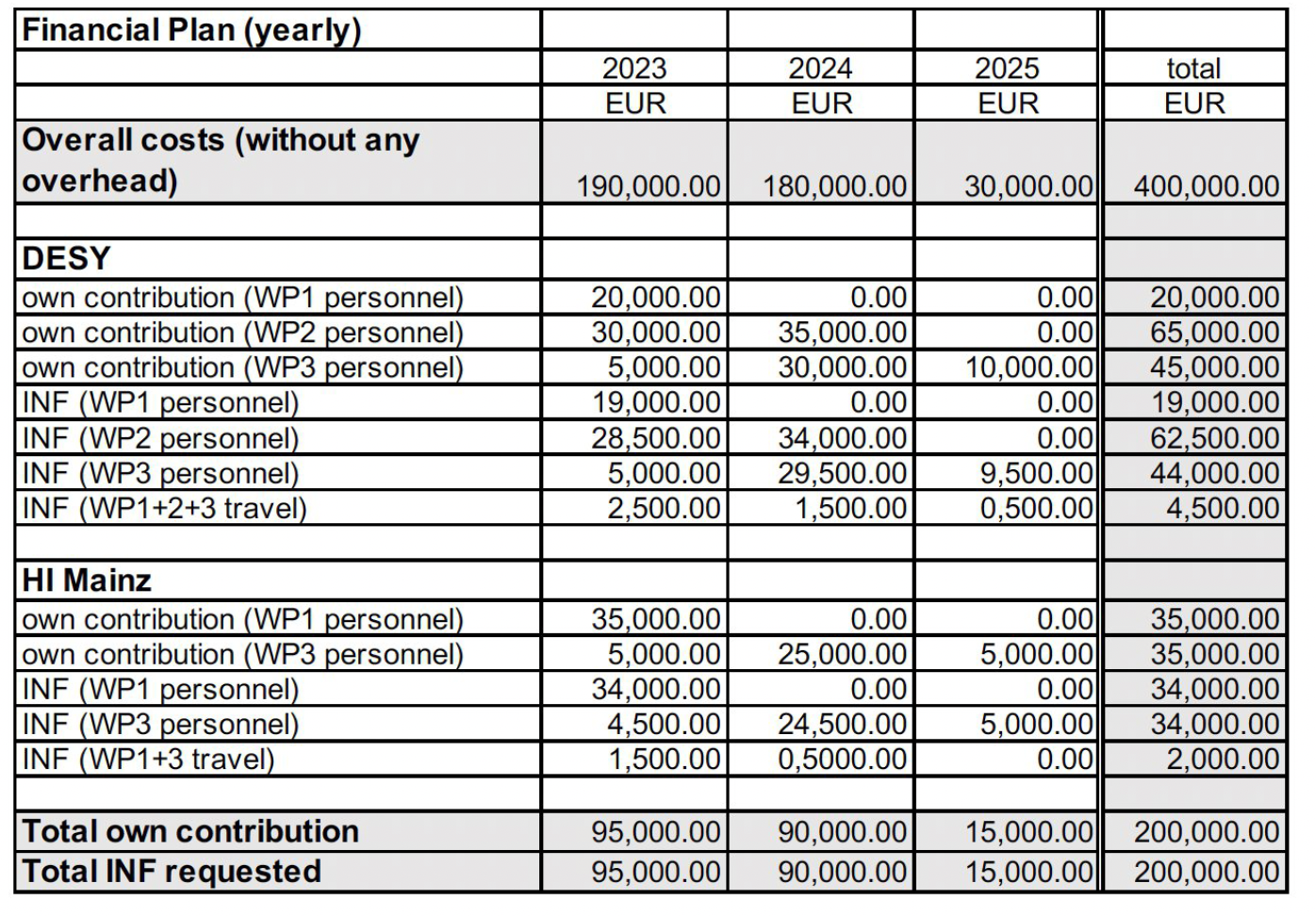 PATOF General Meeting  |  5 Feb 2024  |  TS
[Speaker Notes: Add picture of WPC]
The project
Personnel
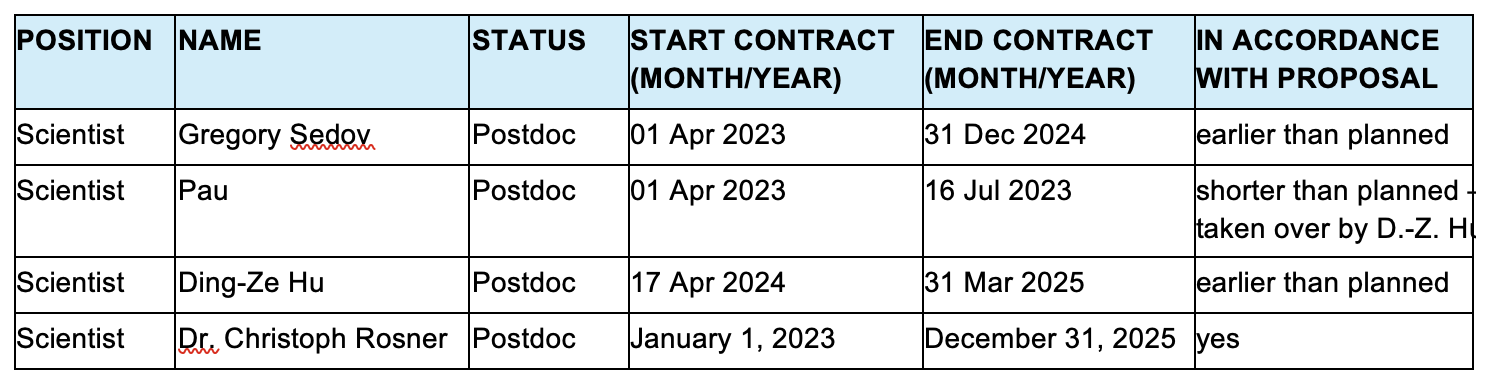 PATOF General Meeting  |  5 Feb 2024  |  TS
[Speaker Notes: Add picture of WPC]
The project
Output
PATOF General Meeting  |  5 Feb 2024  |  TS
[Speaker Notes: Add picture of WPC]
Reporting
Progress report (deadline 29 Jan 2023)
Report 2023 just delivered – thanks for your help and input!

Annual report to IVF
Next one due 30 April 2024
Mostly same template, will try to do with updates to progress report. Some additional information required (spending profile etc.).
PATOF General Meeting  |  5 Feb 2024  |  TS
[Speaker Notes: Add picture of WPC]
WP Reports
PATOF General Meeting  |  5 Feb 2024  |  TS
[Speaker Notes: Add picture of WPC]
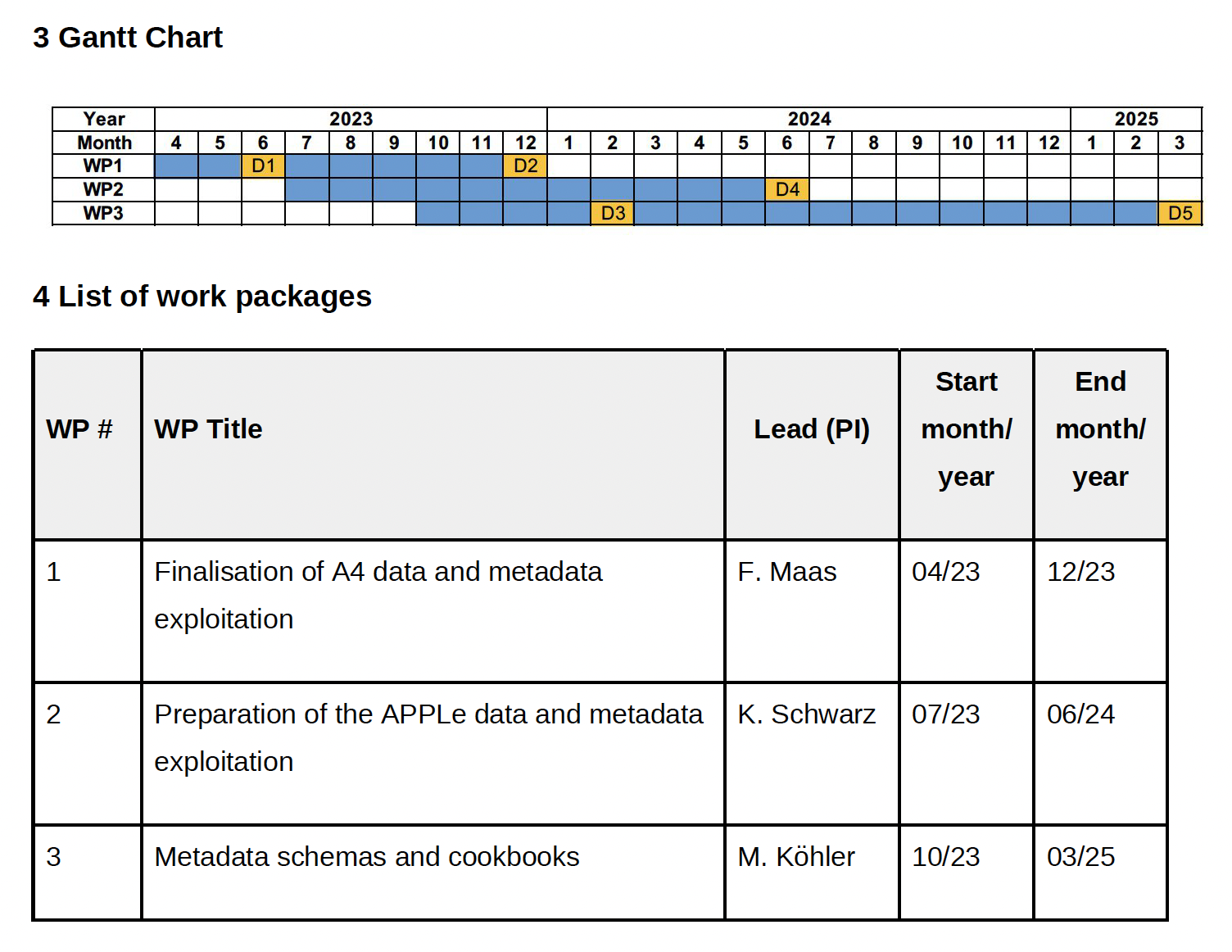 Next Steps
Next deliverables?
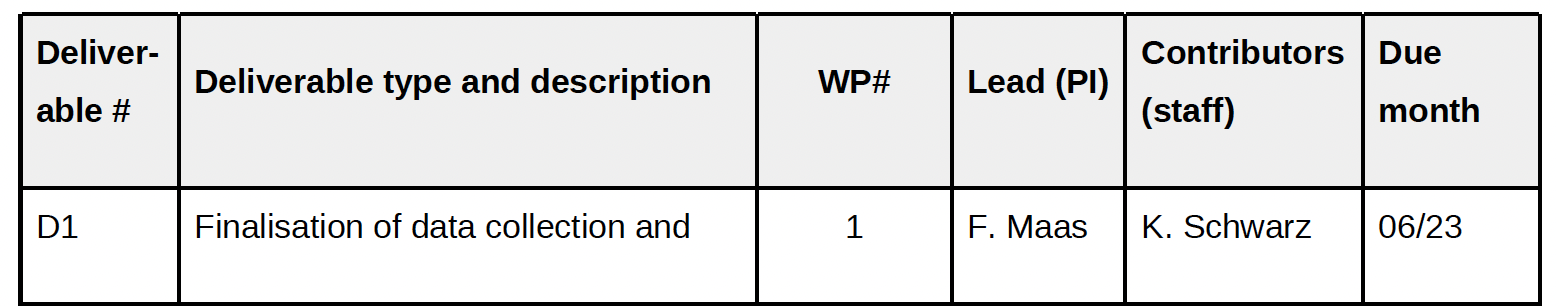 Achieved
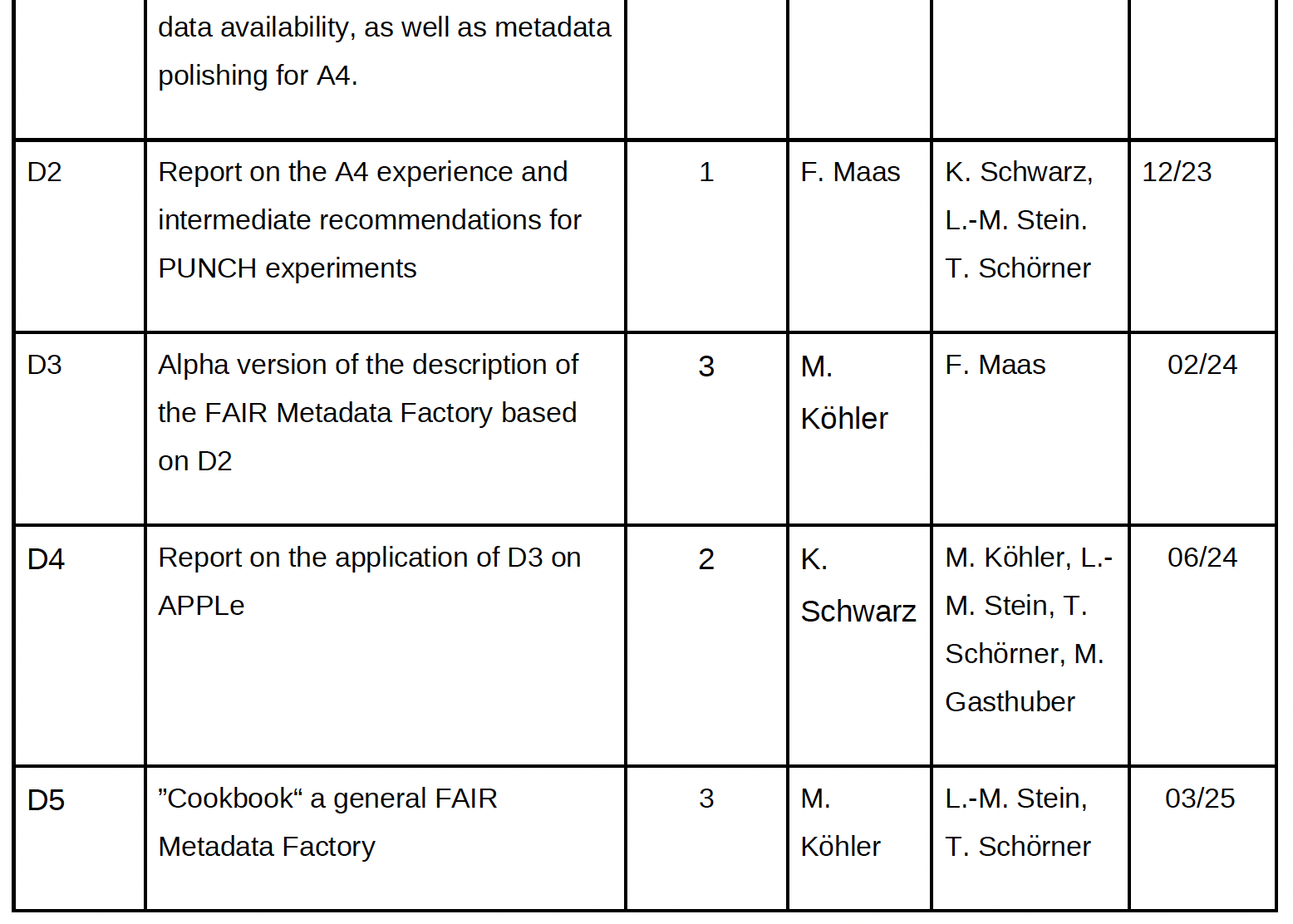 Postponed to May 2024
Concept drafted
On track for 06/2024
On track for 03/2025
PATOF General Meeting  |  5 Feb 2024  |  TS
[Speaker Notes: Add picture of WPC]
Future Funding Opportunities
HMC calls (next call in early summer?)?
EU OSCARS calls (March + ~November)
ErUM-Data RDM (community/institute-overarching)
PATOF General Meeting  |  5 Feb 2024  |  TS
AOB
Connection to e.g. PUNCH4NFDI?
Binding in additional partners?
Connection to cookbook WG of NFDI section common infrastructures / metadata?
Next meeting in about 6-7 months

Immediate steps / action items
“Understanding ALPS II” 
PUNCH – PATOF
Funding calls
“next but one” experiment
Helmholtz Strategy Paper Matter – impact?
PATOF General Meeting  |  5 Feb 2024  |  TS
[Speaker Notes: Add picture of WPC]